Filozofija za otroke
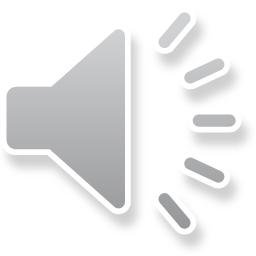 Kritično mišljenje
Izbirni predmet, ki je
dostopen vsakomur,
obsega 35 ur letno,
to je ena ura na teden.
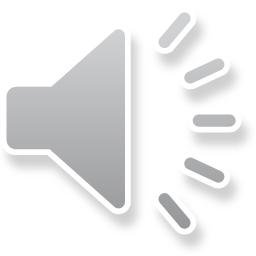 Obiskuje ga lahko vsak, ki je:
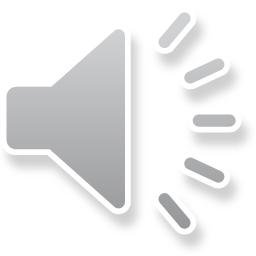 moder
in je hkrati:
radoveden,
ustvarjalen,
komunikativen in
razmišlja s svojo glavo. 
Se sprašuje o sebi in 
svetu okrog sebe.
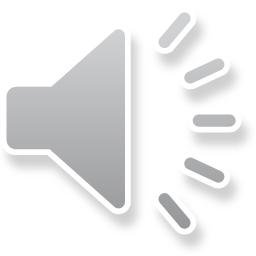 Naš pouk je brez okvirjev
Kaj delaš?
Kaj pridobiš?
Debatiraš.
Sodeluješ pri izmenjavi mnenj.
Se postaviš v vlogo drugega.
Raziskuješ probleme.
Si ustvarjalen.
Navadiš se izražati svoje mnenje.
Sprejemaš mnenja drugih.
Rešuješ miselne izzive.
Utemeljuješ svoje ideje.
Izražaš svojo kreativnost.
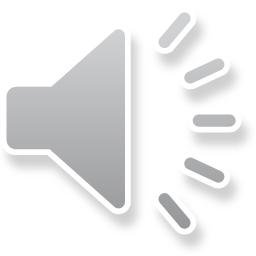 Zanimajo nas teme, ki nagovarjajo:
čustva,
razumevanje drugačnosti,
domišljijo,
samospoštovanje,
pomen resnice.
 
Učenci argumentirano sodelujete pri izboru tem in dejavnosti.
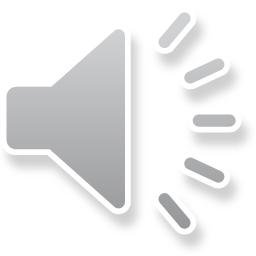 Mišljenje s svojo glavo prinese
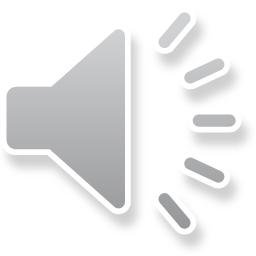 Izdelovanje sanjskih hišic po vzoru dunajskega arhitekta Stovode (Hundertwasser).
Zmago na natečaju Obraz Evrope v izdelavi animiranega filma.
Če rad/a razmišljaš s svojo glavo in to z veseljem poveš na glas, če si tega ne upaš, pa bi se rad/a naučil/a, če rad/a poslušaš mnenje drugih, če je tvoje mnenje navadno drugačno od mnenja večine, pridi, ne bo ti žal.
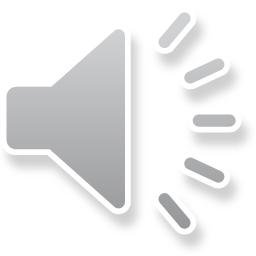